NUOVE TECNOLOGIE PER I BENI CULTURALIDiscipline delle Arti, della Musica e dello Spettacolo (L-3)Università di Teramo
Cecilia Paolini
Università di Teramo
XIII Lezione
I COLORI
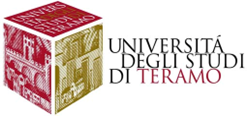 Dipartimento di Scienze della Comunicazione
I COLORI
PIGMENTI
COLORANTI
Organici (origine vegetale o animale).

Solubili in fase disperdente (medium).
Inorganici (minerali macinati).

Insolubili in fase disperdente (medium).
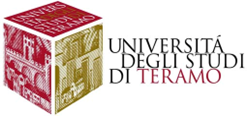 PIGMENTI E COLORANTI
Dipartimento di Scienze della Comunicazione
I COLORI
ASSORBIMENTO IN POLVERI
ASSORBIMENTO IN GEL
Vaporizzazione della componente liquida.

Scioglimento in medium (olio o tempera).
Dispersione in gel


		LACCA
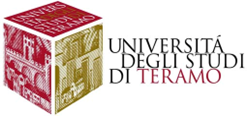 TRASFORMAZIONE DEI COLORANTI IN PIGMENTI
Dipartimento di Scienze della Comunicazione
I COLORI
GOMMALACCA: resina di origine animale (insetti).

NITROCELLULOSA: resina da legno o cotone.

POLIMERI SINTETICI: plastiche chimiche.
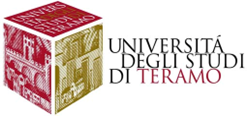 LACCA
Dipartimento di Scienze della Comunicazione
I COLORI
COLORANTI
PIGMENTI
PORPORA DI TIRO – MOLLUSCO (MUREX)
INDACO – ERBA
ROSSO ROBBIA – RADICE
COCCINIGLIA – INSETTO
CARBONE - NERO
FERRO – ROSSI
RAME – AZZURRI
COBALTO – BLU
NICHEL – VERDE MARE
CROMO – VERDE SMERALDO E ROSSO RUBINO
GESSO - BIANCO
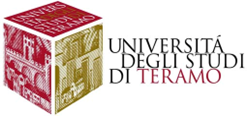 CLASSI DI COLORI
Dipartimento di Scienze della Comunicazione
I COLORI
DAL RAME: AZZURRITE (succedaneo del blu oltremare – lapislazzuli).

 VERMIGLIONE (ZOLFO E MERCURIO): chiamato così perché si riteneva che avesse la stessa composizione del rosso cremisi (dal verme “kermes vermilio”).
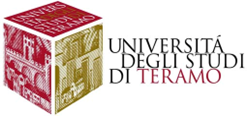 PIGMENTI E COLORANTI
Dipartimento di Scienze della Comunicazione
I COLORI
POLVERE
FOGLIA
BATTITURA
MISSIONE (MORDENTE):
Albume	      ACQUA
			 (ammorbidente)
Gomma                  +
			        	
Miele 	 LACCA O OLIO 			     (fissaggio)
Particelle d’oro non si frantumano ma si fondono.
AMALGAMA DI MERCURIO

		     PASTA

	MERCURIO VAPORIZZATO = POLVERE D’ORO

2.  FRANTUMAZIONE CON SALE
SUCCEDANEO: ORPIMENTO (Solfuro di Arsenico)
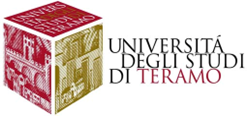 LA DORATURA
Dipartimento di Scienze della Comunicazione
I COLORI
BIACCA (PIOMBO)
Datazione: dall’antico Egitto. Sostituito perché tossico
Compatibilità: Sensibile ai solfuri. Incompatibile con affresco.
BIANCO DI ZINCO
Datazione: disponibile dal 1782 
Compatibilità: completa. Fluorescente all’UV.
BIANCO DI TITANIO
Datazione: disponibile dal 1920.
Compatibilità: in olio deve essere addizionato a essiccante.
BIANCO SAN GIOVANNI (CARBONATO DI CALCIO)
Datazione: dall’antichità; utilizzato come inerte per coloranti organici.
Compatibilità: completa.
CAOLINO (BOLO. SILICATO DI ALLUMINIO)
Datazione: dall’antichità; utilizzato per rendere meno coprenti i colori o come additivo. 
Compatibilità: completa. Utilizzato soprattutto in ceramica.
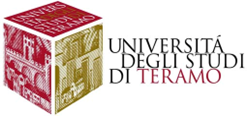 BIANCHI
Dipartimento di Scienze della Comunicazione
AZZURRITE (RAME)
Datazione: Antichità – XVII sec.
Compatibilità: col tempo tende a diventare verde
OLTREMARE (LAPISLAZZULI)
Datazione: Antichità – XVIII sec.
Compatibilità: si decolora con elementi acidi.
SMALTINO (POTASSIO E COBALTO)
Datazione: noto dalla fine del XV; usato soprattutto nei sec. XVII e XVIII
Compatibilità: tende a scurire i leganti organici.
BLU COBALTO
Datazione: dall’inizio del XIX sec.
Compatibilità: completa
BLU DI PRUSSIA (CIANURO E FERRO)
Datazione: dagli inizi del XVIII sec. ma utilizzato nella II metà.
Compatibilità: decomposto dagli alcali, quindi non per affresco.
INDACO (BLU INDIANO)
Datazione: dalla fine del XIX sec. (sia naturale che sintetico).
Compatibilità: sbiadisce facilmente sottoposto a IR
I COLORI
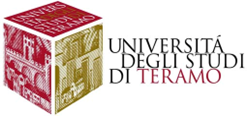 BLU
Dipartimento di Scienze della Comunicazione
MALACHITE (RAME)
Datazione: da antichità
Compatibilità: sensibile agli elementi acidi e basici. Molto più frequente in tempere che negli olii.
VERDERAME (VERDEGRIS O VERDE DI GRECIA)
Datazione: dall’antichità greco – romana fino al XIX sec.
Compatibilità: annerisce con solfuri; resistenza alla luce ma molto sensibile agli agenti atmosferici.
TERRA VERDE (TERRA DI VERONA)
Datazione: antichità – XIX sec. Utilizzato come sottofondo degli incarnati (spesso affioranti se pittura mal conservata).
Compatibilità: si disgrega in pittura murale. 
VERDE SMERALDO (ACETO DI RAME)
Datazione: solo nel XIX sec. (poco utilizzato perché tossico)
Compatibilità: decompone in acidi e alcali e annerisce con solfurati.
VERDE DI CROMO (BLU DI PRUSSIA + GIALLO DI CROMO)
Datazione: XIX sec.
Compatibilità: alla luce vira in blu; non in pitture murali perché sensibili agli alcali
OSSIDO DI CROMO
Datazione: metà del XIX sec.
Compatibilità: completa, è il verde più stabile.
I COLORI
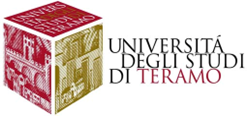 VERDI
Dipartimento di Scienze della Comunicazione
OCRA (TERRE DI SILICIO E FERRO)
Datazione: Preistoria
Compatibilità: completa, molto utilizzata negli affreschi
GIALLO CADMIO
Datazione: da metà del XIX sec.
Compatibilità: incompatibile con piombo e rame.
GIALLI DI PIOMBO
Datazione: GIALLOLINO (Piombo e Stagno); GIALLO DI ROMA (Piombo, Stagno e Antimonio. 1610 – 1660); GIALLO DI NAPOLI (Piombo e Antomonio. Conosciuto nell’Antico Egitto ma utilizzato soprattutto dal XVIII sec.)
Compatibilità: completa; utilizzato soprattutto per olio e tempere
ORPIMENTO (ARSENICO) O GIALLO DI CINA
Datazione: da Antico Egitto.
Compatibilità: è un solfuro quindi incompatibile con Rame e Piombo (annerisce).
GIALLO DI STRONZIO (GIALLO LIMONE O OLTREMARE)
Datazione: dalla metà del XIX sec.
Compatibilità: diventa verde alla luce; utilizzato soprattutto a olio.
GIALLO DI ZINCO
Datazione: da metà XIX sec.
Compatibilità: alla luce diventa grigio.
MASSICOT  (PIOMBO) O LITARGIRIO
Datazione: dal XV agli inizi del XIX sec. Massicot si indica il pigmento giallo; il litargirio è aranciato e utilizzato come siccativo degli olii.
Compatibilità: completa
LITOPONE DI CADMIO (CADMIO E BARIO)
Datazione: dal 1927
Compatibilità: sostituto del Giallo di Cadmio, più coprente e meno costoso.
I COLORI
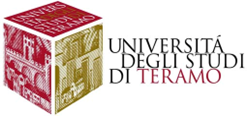 GIALLI
Dipartimento di Scienze della Comunicazione
VERMIGLIONE (CINABRO)
Datazione: dall’antichità.
Compatibilità: completa (anche se è un solfuro).
ROSSO DI CADMIO
Datazione: dall’inizio del XX sec.
Compatibilità: completa e molto resistente.
MINIO (FERRO)
Datazione: dall’antichità, ma soprattutto nel Medioevo.
Compatibilità: con umidità diventa marrone; usato molto in miniatura da cui prende il nome.
OCRA ROSSA (ROSSO SINOPIA)
Datazione: dall’antichità.
Compatibilità: completa.
EMATITE (FERRO)
Datazione: dall’antichità. Rosso molto scuro; era usato soprattutto come pietra per la brunitura dell’oro in foglia.
Compatibilità: completa.
I COLORI
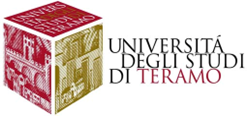 ROSSI
Dipartimento di Scienze della Comunicazione
I COLORI
LACCA DI ROBBIA (ALZARINA = composto organico)
Datazione: da Antico Egitto.
Compatibilità: scolorisce alla luce.
ALIZARINA CREMISI (Alzarina e derivato dell’Antracene)
Datazione: dalla seconda metà del XIX sec.
Compatibilità: più resistente alla luce e più coprente della Lacca di Robbia.
COCCINIGLIA (LACCA CARMINIO)
Datazione: metà XVI sec. fino al XIX sec. 
Compatibilità: in vernici tende a imbrunire e decolorarsi alla luce; più stabile in olio.
PORPORA
Datazione: utilizzato quasi esclusivamente nel periodo Romano.
Compatibilità: completa.
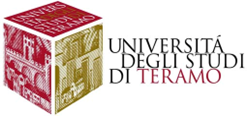 ROSSI
Dipartimento di Scienze della Comunicazione
I COLORI
COMPOSIZIONE: ossidi ferrici con silicati argillosi e piccole quantità di biossido di Manganese.
VARIETÀ: 
TERRA DI SIENA NATURALE (dall’arancio al bruno).
TERRA DI SIENA BRUCIATA (da arrostimento, dal bruno al marrone scuro).
TERRA D’OMBRA (dal marrone al nero).
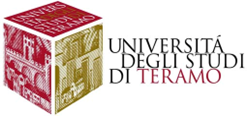 BRUNI
Dipartimento di Scienze della Comunicazione